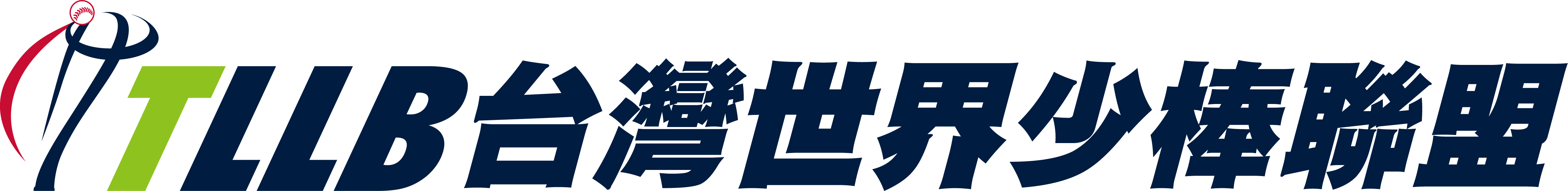 加盟會員註冊系統使用說明
會員註冊
會員註冊位置
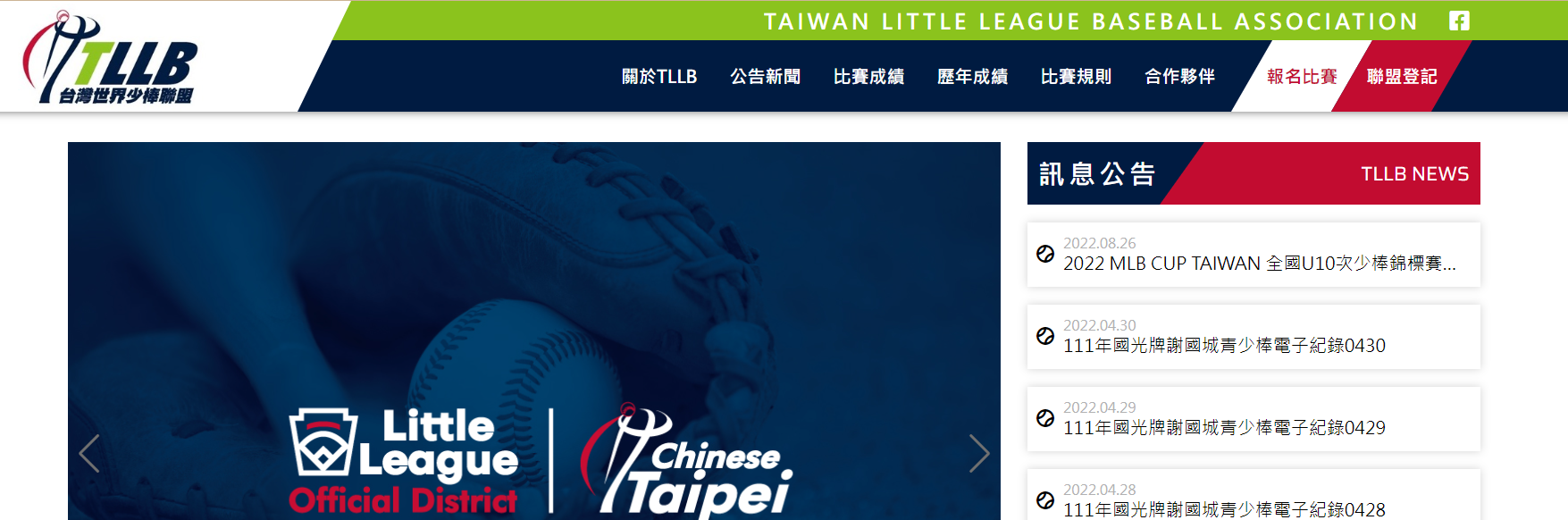 選擇欲註冊組別
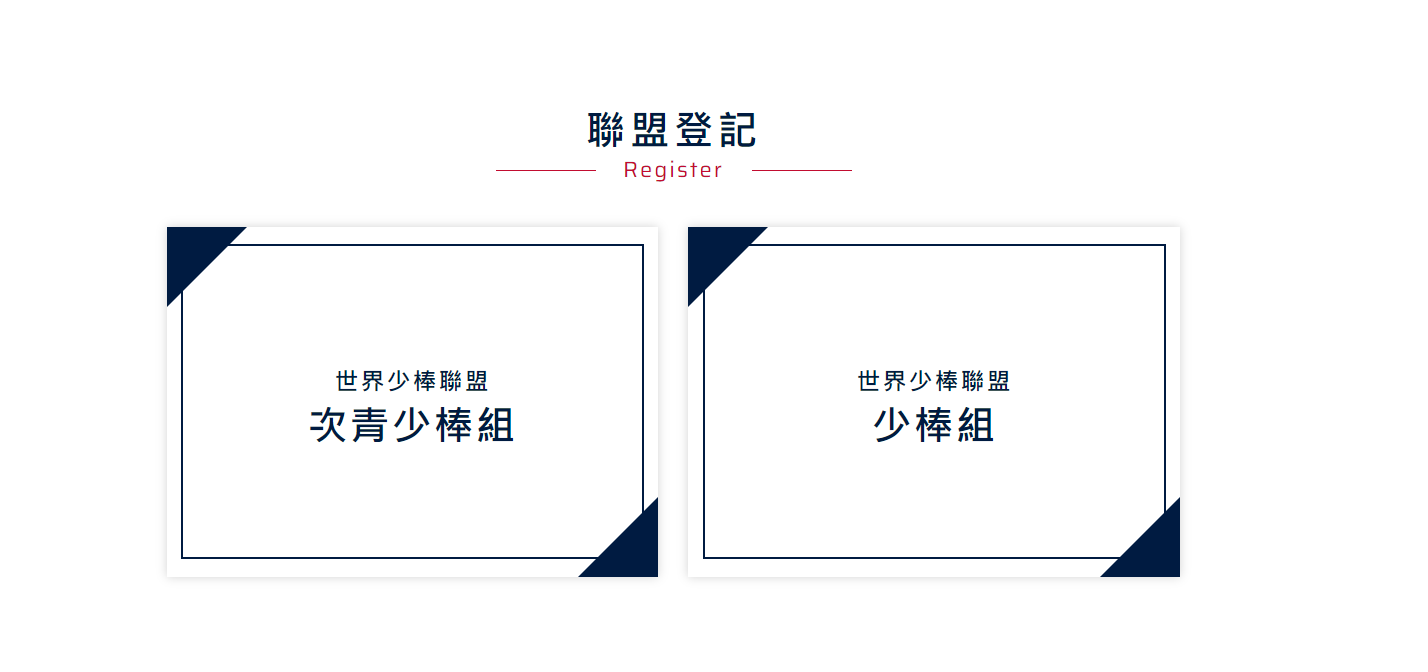 會員註冊
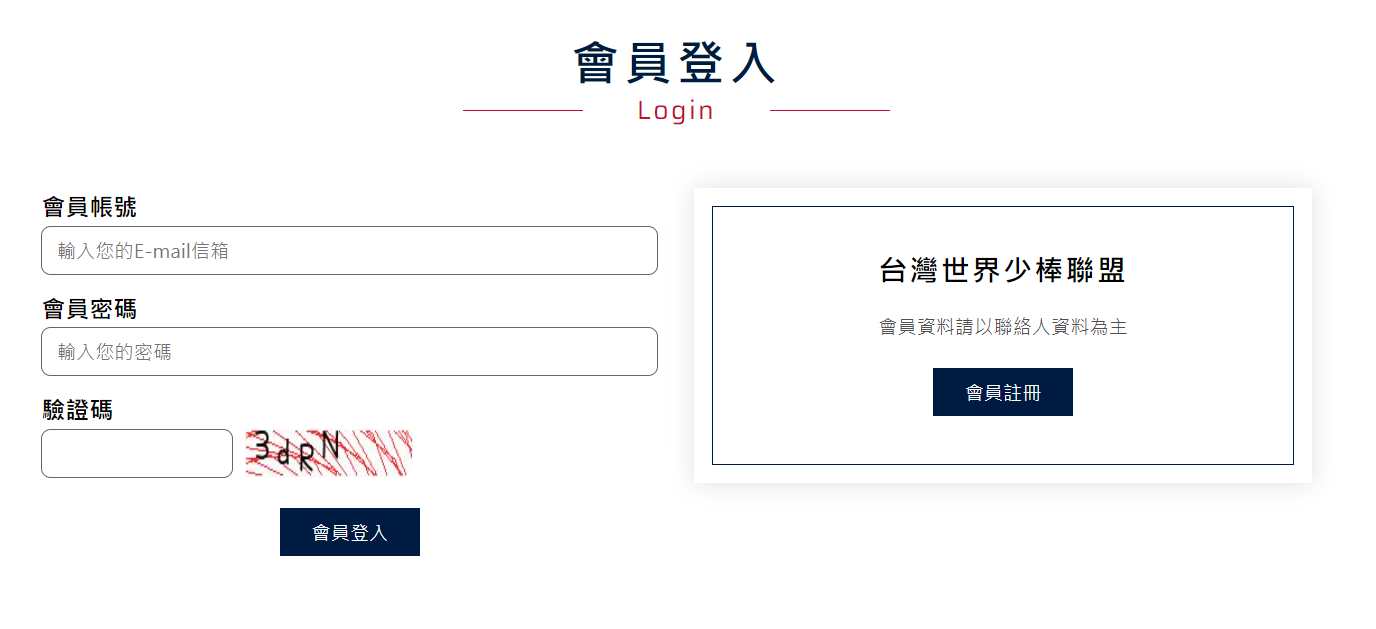 去年度有加盟球隊直接選擇會員登入即可
會員資料填寫
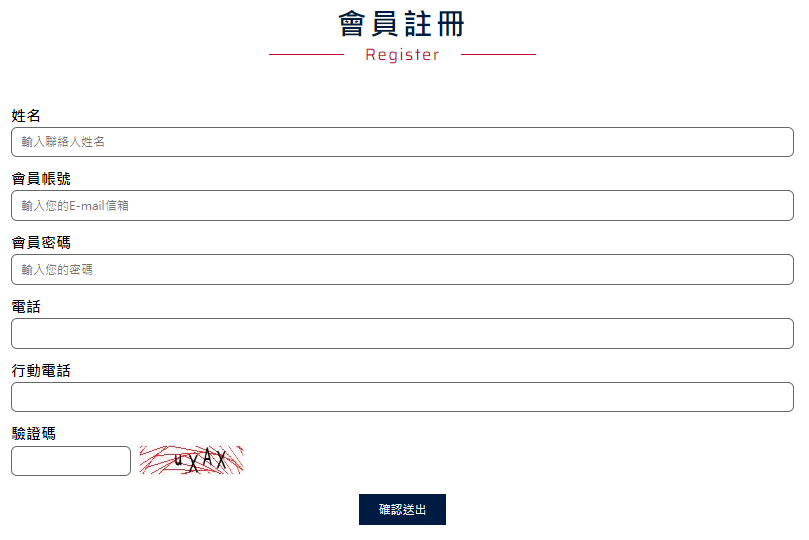 會員帳號請填寫教練電子信箱及設定密碼
註冊成功會收到通知信件(供教練保存查詢)
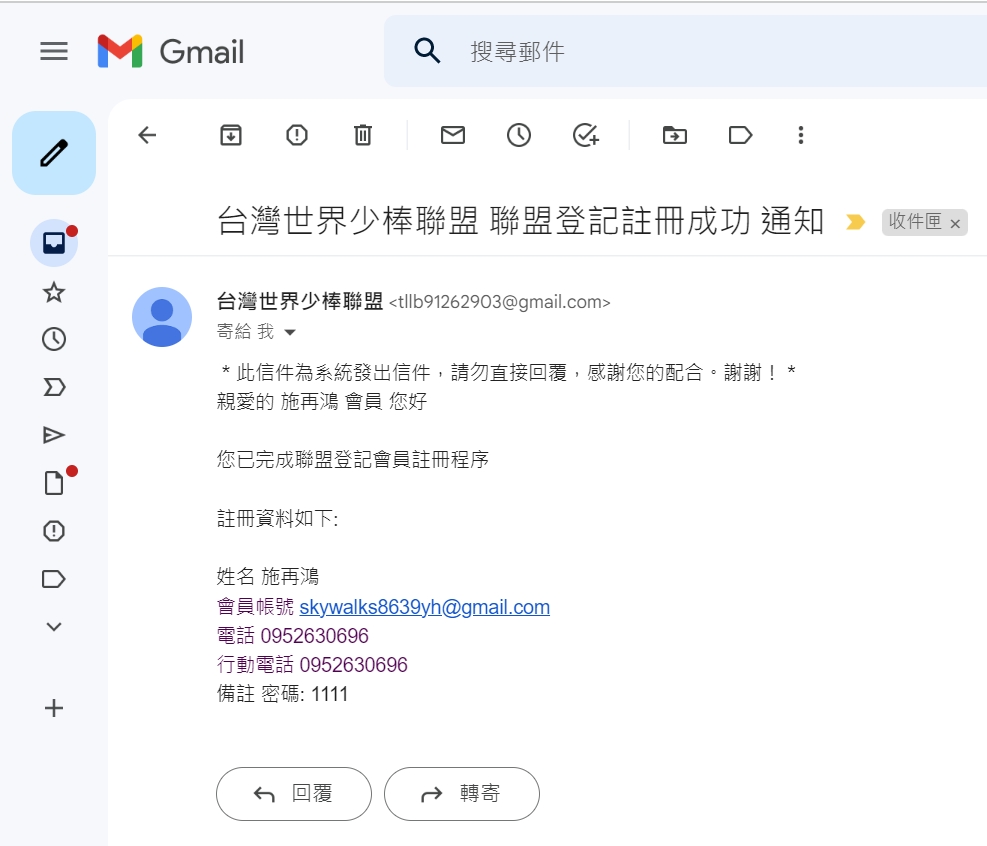 信件中含有球隊帳號密碼
填寫加盟資料
會員登入
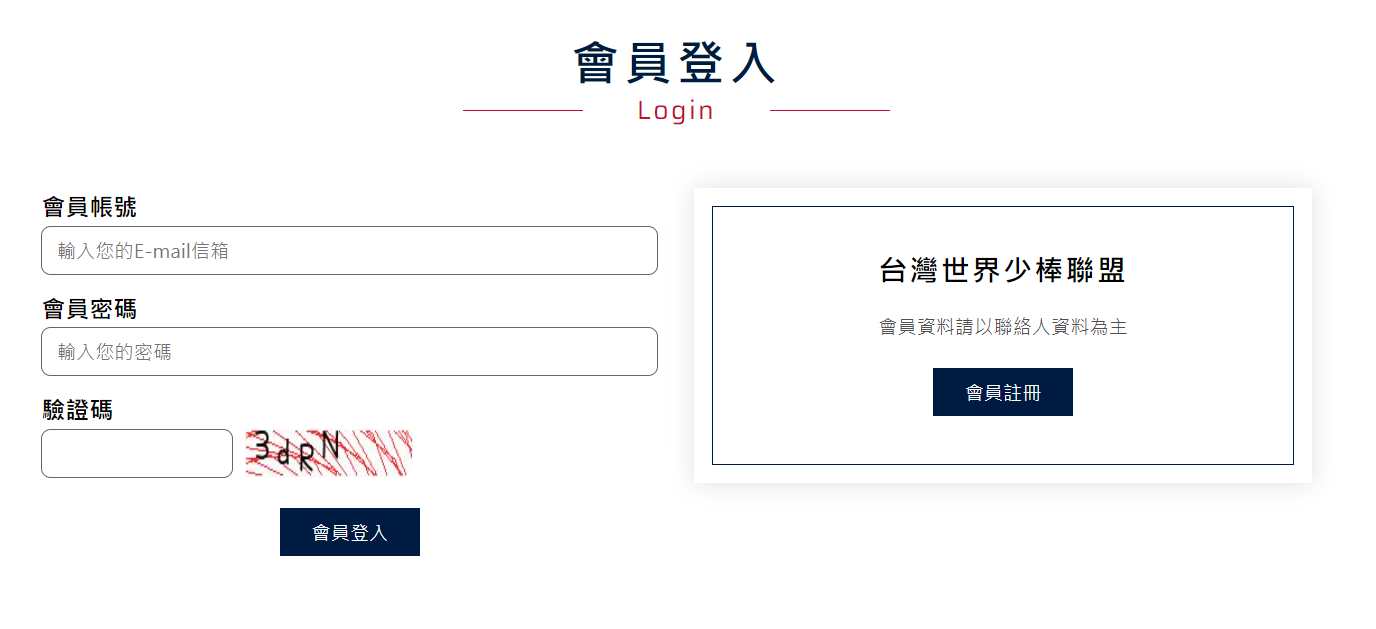 加盟資料填寫
登入成功後即可填寫貴校加盟資料
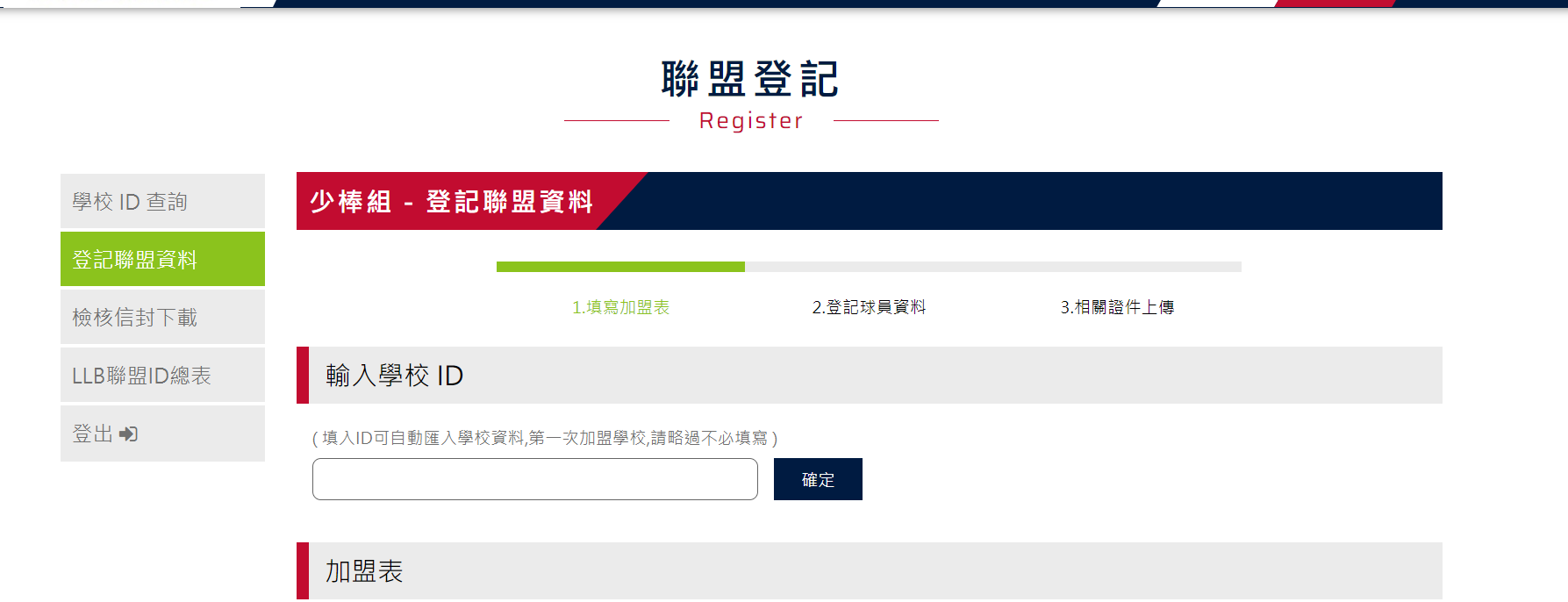 新增球隊
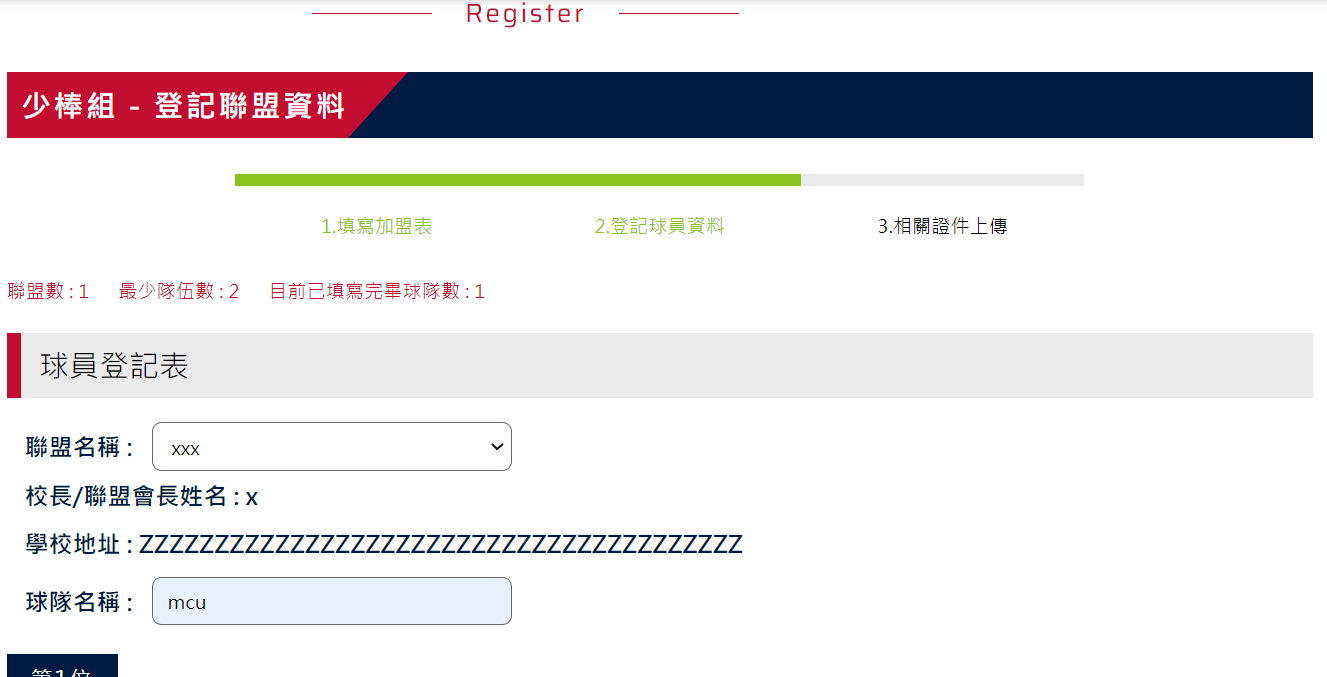 新增下一支隊伍
單一聯盟最少球隊數量為兩支球隊,新增完第一隊後可將畫面下拉至最下發方點擊新增下一隊
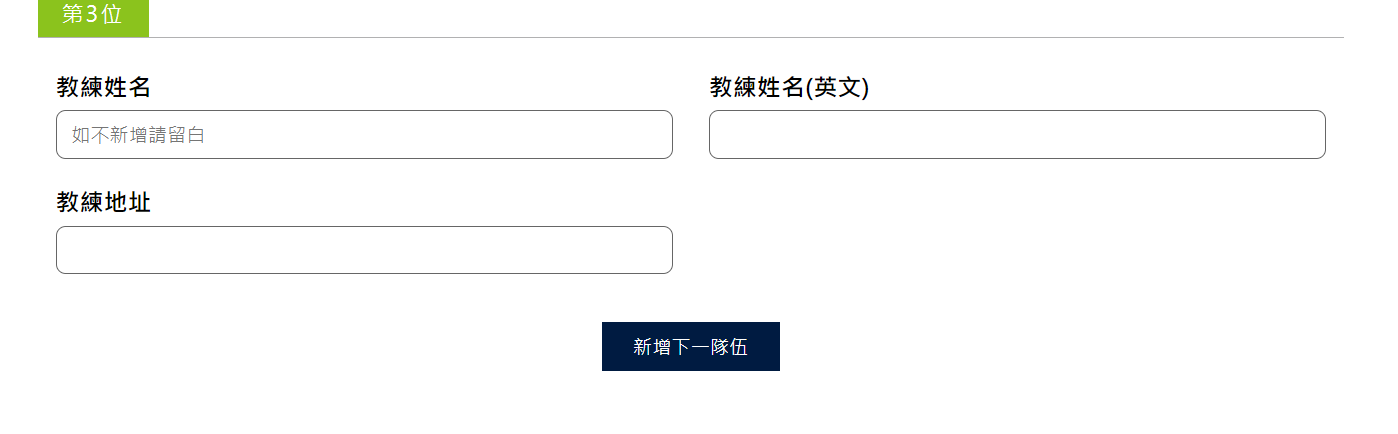 相關照片上傳
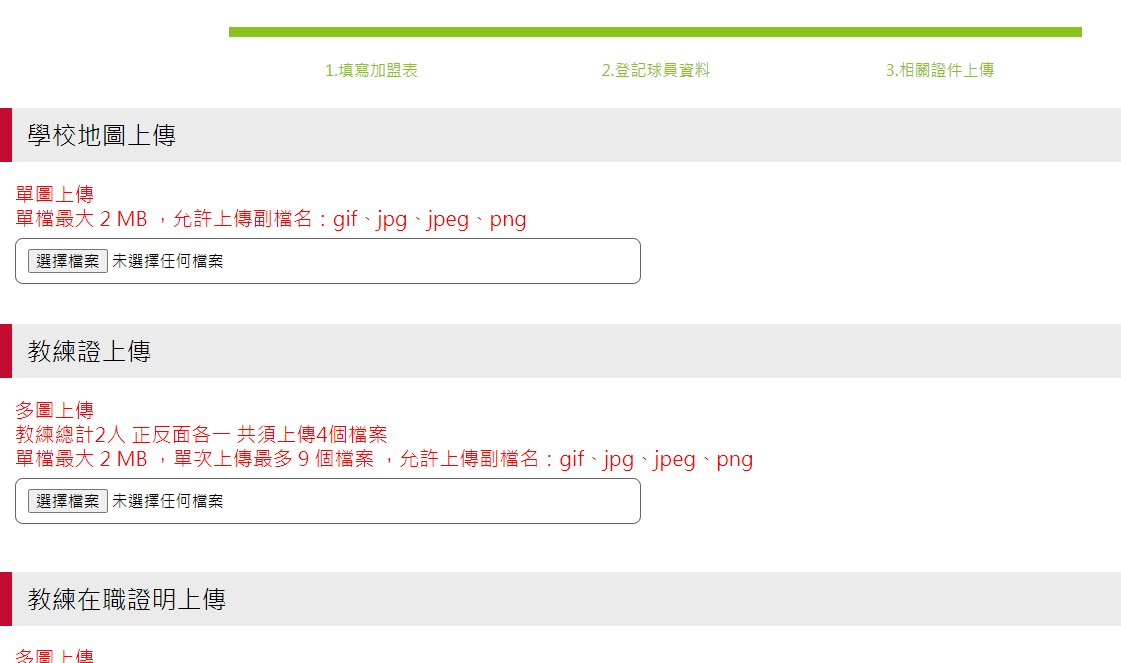 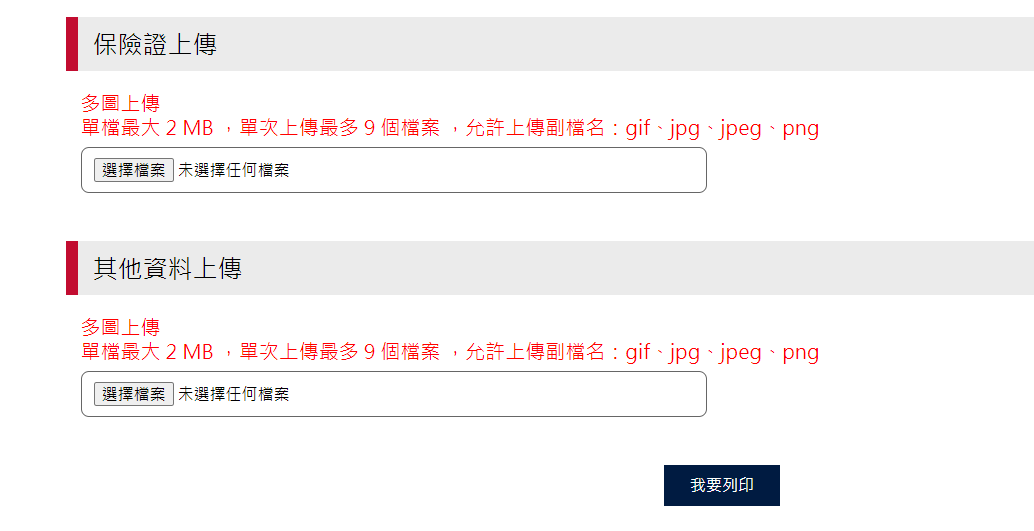 資料修改
資料修改
若教練需要修改資料隨時皆可登入帳號上去修改。
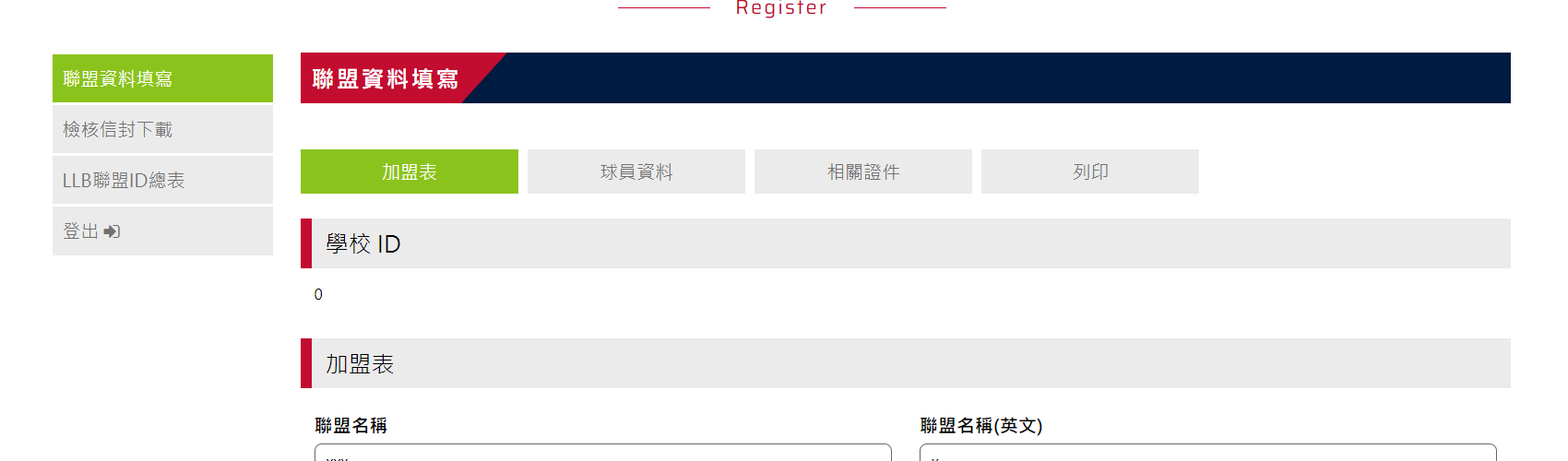 若球隊為新加盟球隊ID會顯示為0
資料修改
修改完成後切記需將畫面移動至最下方「確認修改」按鍵按下,系統將會儲存修改資料。
填入或修改資料，請隨時按下「確認修改」,為保護個人資料,系統將於1小時後自動登出,若未執行上述動作,資料將無法自動上傳更新並遺失。
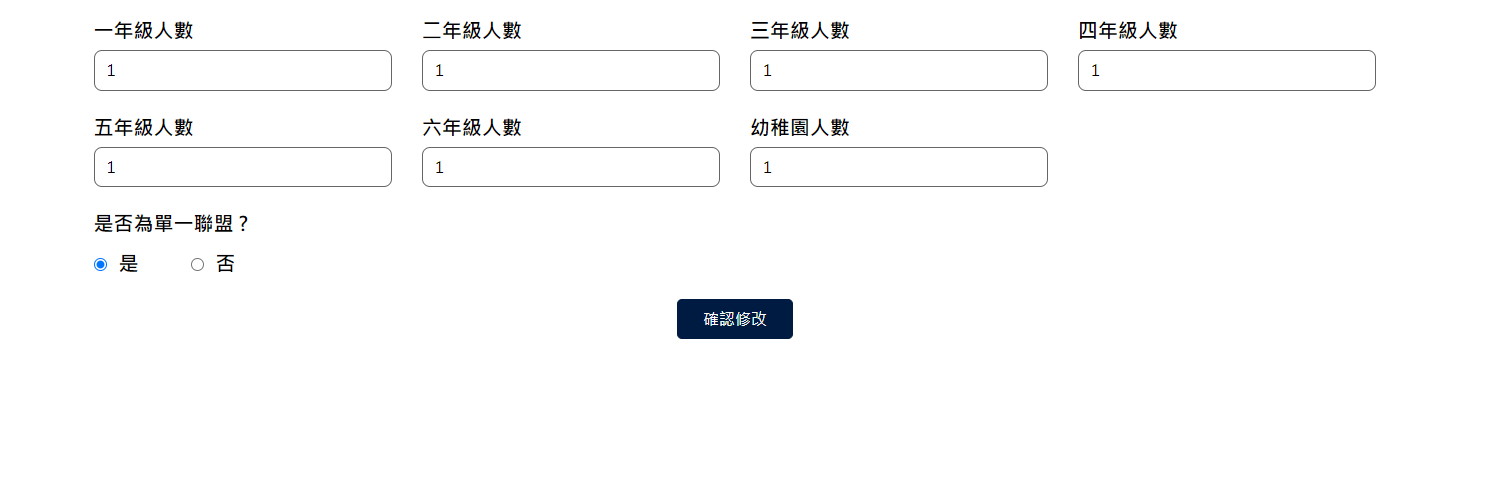 帳號密碼遺失
註冊成功皆有通知信
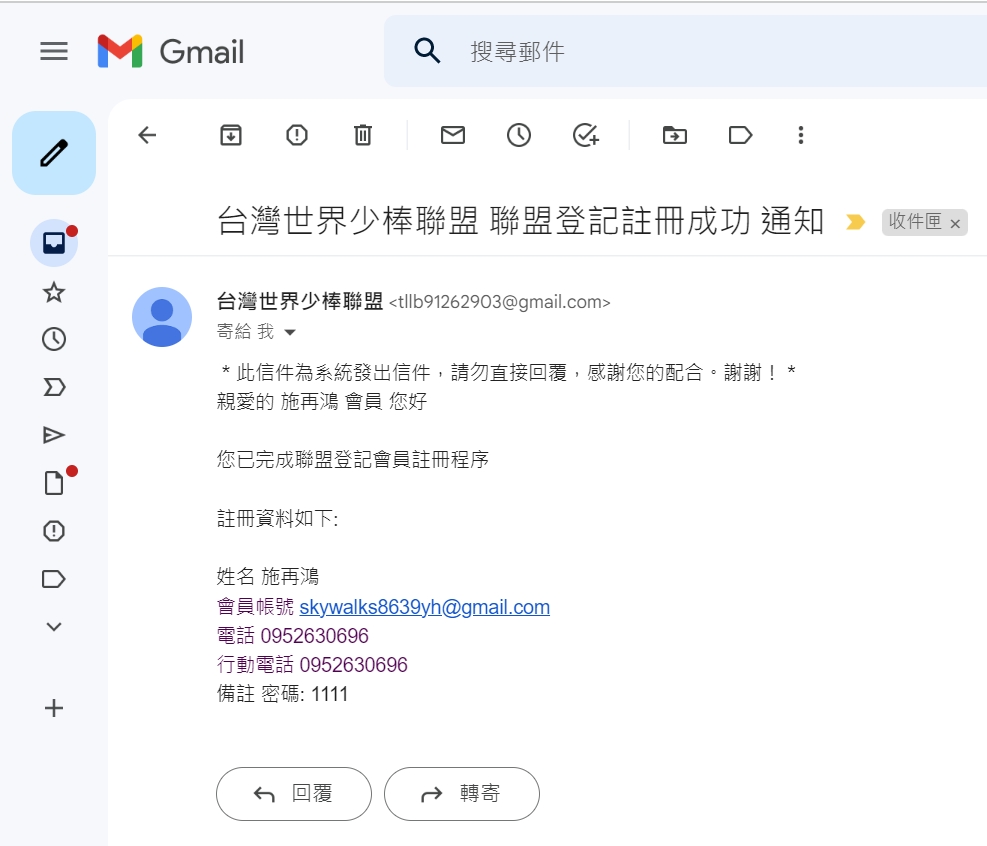 信件中含有球隊帳號密碼
感謝各位教練的加盟
若有任何問題歡迎來電洽詢
台灣世界少棒聯盟
上班時間：週一至週五 9:30-12:00 13:30-17:30
電子信箱:tllb2021@gmail.com
電話：(02)2791-1991
地址：114台北市內湖區民權東路六段11巷39-1號5F